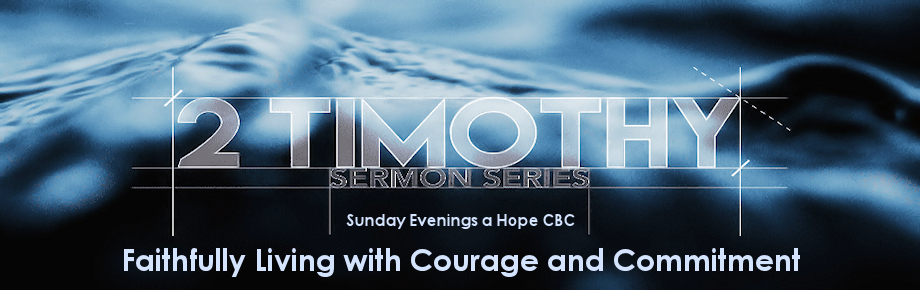 Faithfully Living with Courage and Commitment – 2 Timothy
2 Timothy 2:14-19
14 Remind them of these things, and solemnly charge them in the presence of God not to wrangle about words, which is useless and leads to the ruin of the hearers. 15 Be diligent to present yourself approved to God as a workman who does not need to be ashamed, accurately handling the word of truth. 16 But avoid worldly and empty chatter, for it will lead to further ungodliness, 17 and their talk will spread like gangrene. Among them are Hymenaeus and Philetus, 18 men who have gone astray from the truth saying that the resurrection has already taken place, and they upset the faith of some. 19 Nevertheless, the firm foundation of God stands, having this seal, "The Lord knows those who are His," and, "Everyone who names the name of the Lord is to abstain from wickedness."
Faithfully Living with Courage and Commitment – 2 Timothy
2 Timothy 2:15
Be diligent to present yourself approved to God as a workman who does not need to be ashamed, accurately handling the word of truth
Faithfully Living with Courage and Commitment – 2 Timothy
Outline of 2 Timothy 2:14-19
An Approved Workman Expounds Sound Doctrine (14a)
An Approved Workman Enjoys the Awareness of God’s Presence (14b)
An Approved Workman Evades Quarrels (14c)
An Approved Workman Excels in Teaching God’s Word (15)
An Approved Workman Expunges False Teaching (16-18)
An Approved Workman Espouses the Marks of True Conversion (19)
Faithfully Living with Courage and Commitment – 2 Timothy
An approved workman espouses the marks of true conversion (2:19)
Nevertheless, the firm foundation of God stands, having this seal, "The Lord knows those who are His," and, "Everyone who names the name of the Lord is to abstain from wickedness."
“but in case I am delayed, I write so that you will know how one ought to conduct himself in the household of God, which is the church of the living God, the pillar and support of the truth.”  (1 Timothy 3:15)
Faithfully Living with Courage and Commitment – 2 Timothy
An approved workman espouses the marks of true conversion (2:19)
Nevertheless, the firm foundation of God stands, having this seal, "The Lord knows those who are His," and, "Everyone who names the name of the Lord is to abstain from wickedness."
The seal of salvation - "The Lord knows those who are His…”
Faithfully Living with Courage and Commitment – 2 Timothy
Ephesians 1:3-4
3 Blessed be the God and Father of our Lord Jesus Christ, who has blessed us with every spiritual blessing in the heavenly places in Christ, 4 just as He chose us in Him before the foundation of the world, that we would be holy and blameless before Him.
Faithfully Living with Courage and Commitment – 2 Timothy
Romans 8:29
“For those whom He foreknew, He also predestined to become conformed to the image of His Son, so that He would be the firstborn among many brethren…”
Faithfully Living with Courage and Commitment – 2 Timothy
Jeremiah 1:5
“Before I formed you in the womb I knew you, And before you were born I consecrated you; I have appointed you a prophet to the nations.”
Faithfully Living with Courage and Commitment – 2 Timothy
John 10:27-30
“27 "My sheep hear My voice, and I know them, and they follow Me; 28 and I give eternal life to them, and they will never perish; and no one will snatch them out of My hand. 29 My Father, who has given them to Me, is greater than all; and no one is able to snatch them out of the Father's hand. 30 and the Father are one.”
Faithfully Living with Courage and Commitment – 2 Timothy
An approved workman espouses the marks of true conversion (2:19)
Nevertheless, the firm foundation of God stands, having this seal, "The Lord knows those who are His," and, "Everyone who names the name of the Lord is to abstain from wickedness."
The seal of salvation - "The Lord knows those who are His…”
The seal of sanctification - "Everyone who names the name of the Lord is to abstain from wickedness…”
Faithfully Living with Courage and Commitment – 2 Timothy
Philippians 1:6
“For I am confident of this very thing, that He who began a good work in you will perfect it until the day of Christ Jesus.”
Faithfully Living with Courage and Commitment – 2 Timothy
Numbers 16:6-7
6 Do this: take censers for yourselves, Korah and all your company, 7 and put fire in them, and lay incense upon them in the presence of the Lord tomorrow; and the man whom the Lord chooses shall be the one who is holy. You have gone far enough, you sons of Levi!
Faithfully Living with Courage and Commitment – 2 Timothy
2 Timothy 2:14-19
14 Remind them of these things, and solemnly charge them in the presence of God not to wrangle about words, which is useless and leads to the ruin of the hearers. 15 Be diligent to present yourself approved to God as a workman who does not need to be ashamed, accurately handling the word of truth. 16 But avoid worldly and empty chatter, for it will lead to further ungodliness, 17 and their talk will spread like gangrene. Among them are Hymenaeus and Philetus, 18 men who have gone astray from the truth saying that the resurrection has already taken place, and they upset the faith of some. 19 Nevertheless, the firm foundation of God stands, having this seal, "The Lord knows those who are His," and, "Everyone who names the name of the Lord is to abstain from wickedness."
Faithfully Living with Courage and Commitment – 2 Timothy
John 10:27-30
“27 "My sheep hear My voice, and I know them, and they follow Me; 28 and I give eternal life to them, and they will never perish; and no one will snatch them out of My hand. 29 My Father, who has given them to Me, is greater than all; and no one is able to snatch them out of the Father's hand. 30 and the Father are one.”
Faithfully Living with Courage and Commitment – 2 Timothy
Matthew 7:23
“I never knew you; DEPART FROM ME, YOU WHO PRACTICE LAWLESSNESS'”
Faithfully Living with Courage and Commitment – 2 Timothy
Matthew 25:23
'Well done, good and faithful slave. You were faithful with a few things, I will put you in charge of many things; enter into the joy of your master'
Faithfully Living with Courage and Commitment – 2 Timothy
2 Peter 1:5-11
5 Now for this very reason also, applying all diligence, in your faith supply moral excellence, and in your moral excellence, knowledge, 6 and in your knowledge, self-control, and in your self-control, perseverance, and in your perseverance, godliness, 7 and in your godliness, brotherly kindness, and in your brotherly kindness, love. 8 For if these qualities are yours and are increasing, they render you neither useless nor unfruitful in the true knowledge of our Lord Jesus Christ. 9 For he who lacks these qualities is blind or short-sighted, having forgotten his purification from his former sins. 10 Therefore, brethren, be all the more diligent to make certain about His calling and choosing you; for as long as you practice these things, you will never stumble; 11 for in this way the entrance into the eternal kingdom of our Lord and Savior Jesus Christ will be abundantly supplied to you.
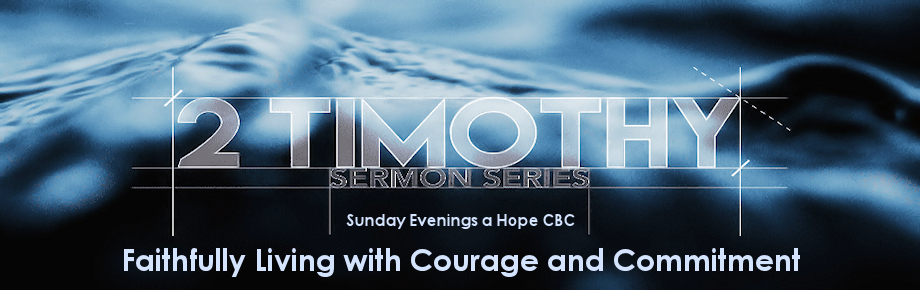